GT Métadonnées et Signalement : Lancement des corrections des anomalies suite au différentiel
15/05/2024
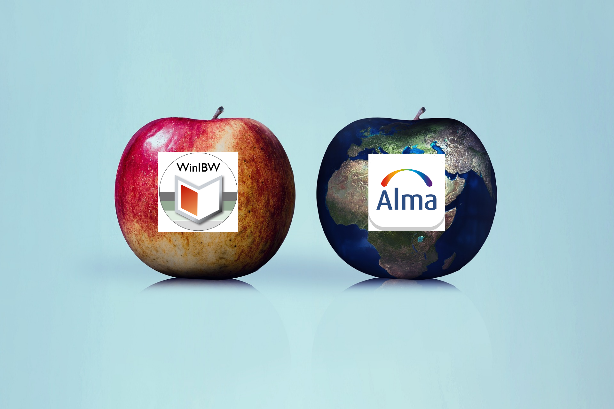 Ordre du jour :
Un point sur la liste des destinataires pour les listes des notices sans inventaire

Déroulé du différentiel et présentation des anomalies
Résultats et volumétrie
Calendrier du chantier : proposition des grandes étapes à débattre
Outils à disposition : procédures, traitement en masse, autres besoins à définir
2
06/17/2024 –
Déroulé du différentiel et présentation des anomalies
Sous-Titre
3
06/17/2024
06/17/2024 –
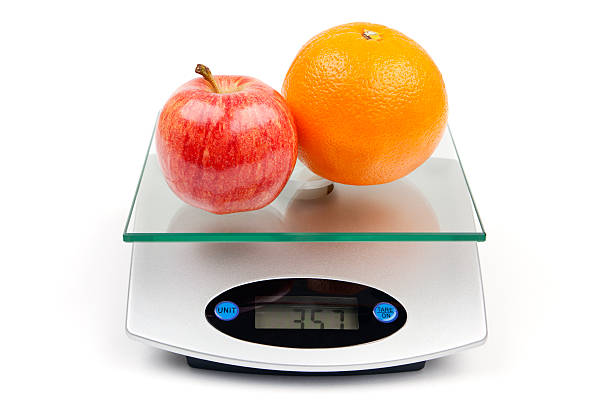 Comparer deux catalogues…
4
06/17/2024
06/17/2024 –
Déroulé du chantier différentiel, anomalies attendues, traitements à envisager
Anomalies attendues :


1 marqueur de dysfonctionnement de l’analyse
6 erreurs pointées : 4 dans Alma, 2 dans Sudoc
1 erreur défectueuse :  les doublons dans Alma seront repérés d’une autre façon
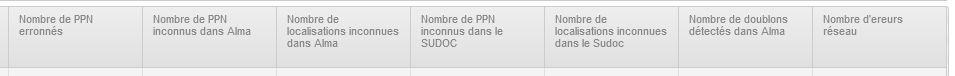 5
06/17/2024
Résultats et volumétrie
Sous-Titre
6
06/17/2024
06/17/2024 –
Des résultats encourageants !
Environ 1 350 000 notices analysées
4 institutions = 12 293 notices à vérifier…en tout !!!
Fichiers déposés sur un espace Cube
7
06/17/2024
Erreurs par institutions :
8
06/17/2024
Calendrier :
Sous-Titre
9
06/17/2024
06/17/2024 –
Calendrier :
Date de fin hypothétique des corrections ? 
Un ou plusieurs points d’étapes consacrés ou un point régulier pendant les GT Métadonnées et Signalement ?
10
06/17/2024
Les outils :
Sous-Titre
11
06/17/2024
06/17/2024 –
À votre disposition :
Des procédures qui seront déposées sur l’espace Cube.
Par le Scoop : Des possibilités de traitement de masse dans le Sudoc (créations et modifications d’exemplaires (via ITEM), suppressions d’exemplaires (via un ticket ABES à partir d’une centaine de notices)).
Par vous directement : Des possibilités de traitements de masse dans Alma.
Possibilité de faire des RDV avec le Scoop pour étudier la résolution d’erreurs en grand nombre. 
Si des procédures manquent, possibilité d’en rédiger
12
06/17/2024
À votre disposition :
Quelques erreurs à découvrir en live !
13
06/17/2024